CHÀO MỪNG CÁC EM ĐẾN VỚI TIẾT
TIẾNG VIỆT LỚP 1
Giáo viên: Ninh Thị An
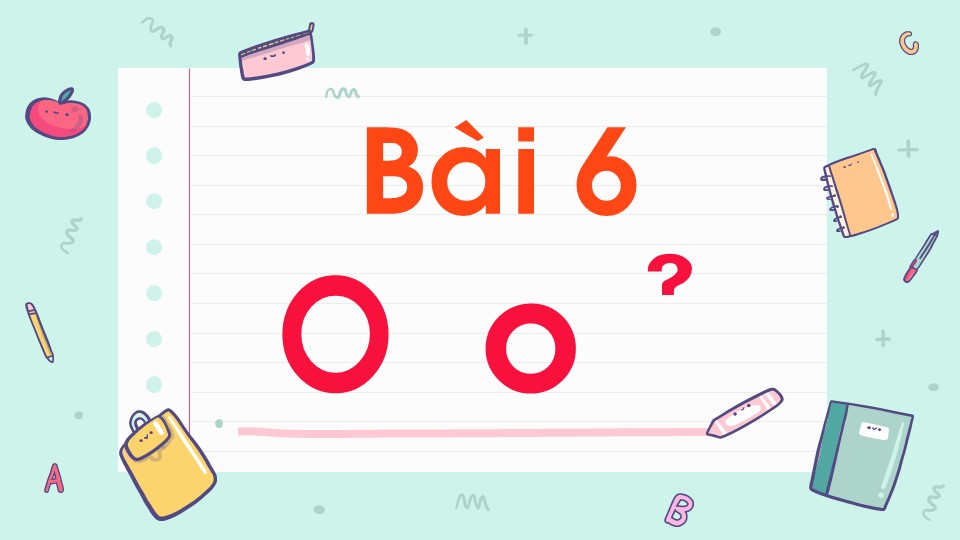 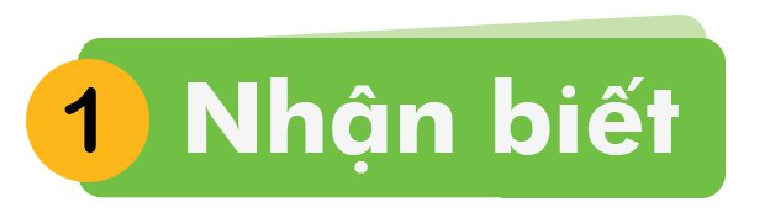 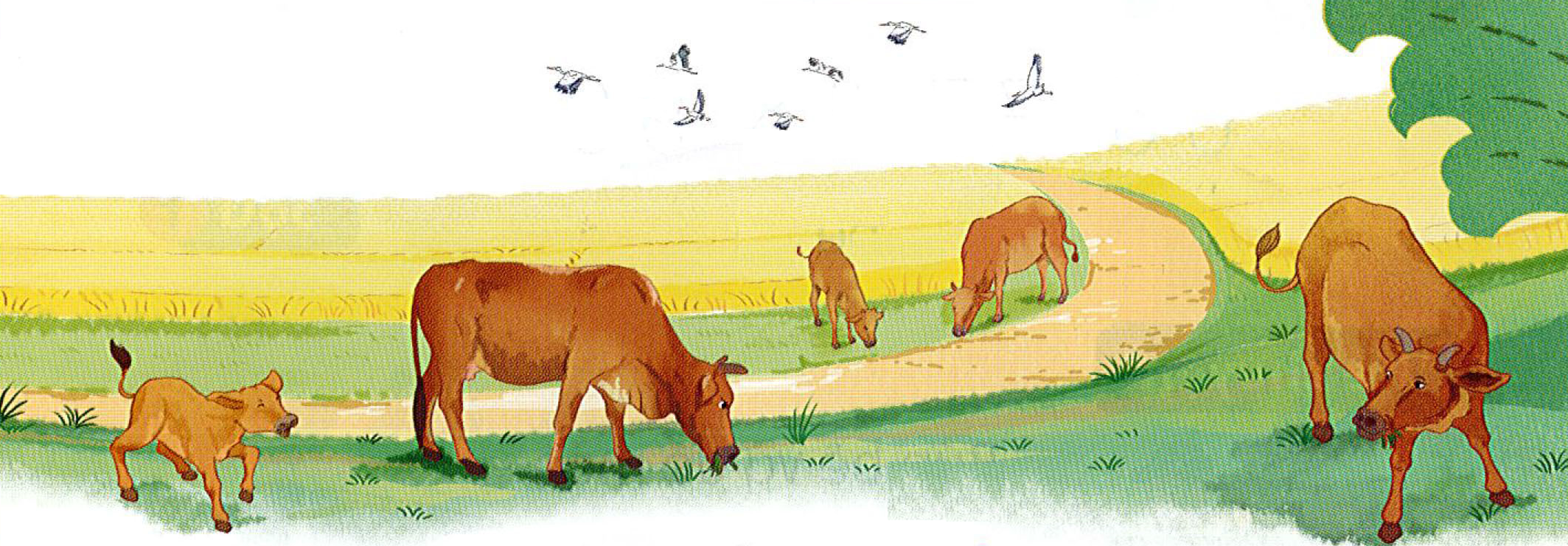 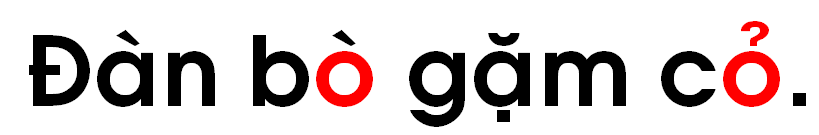 o
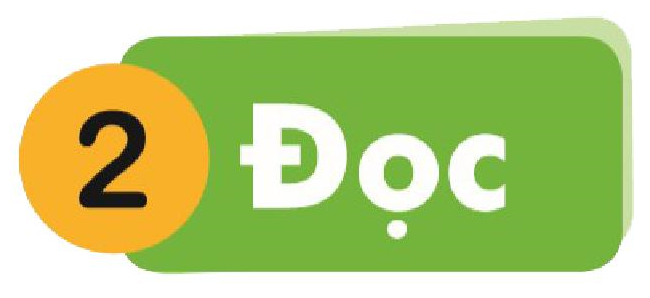 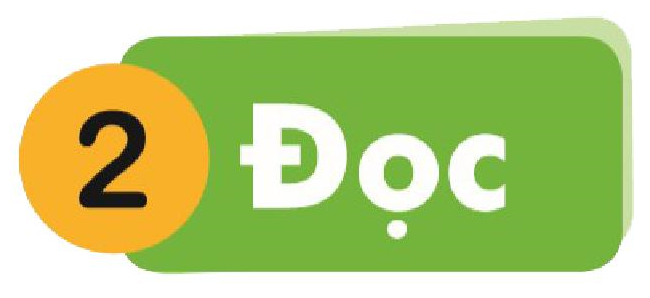 o
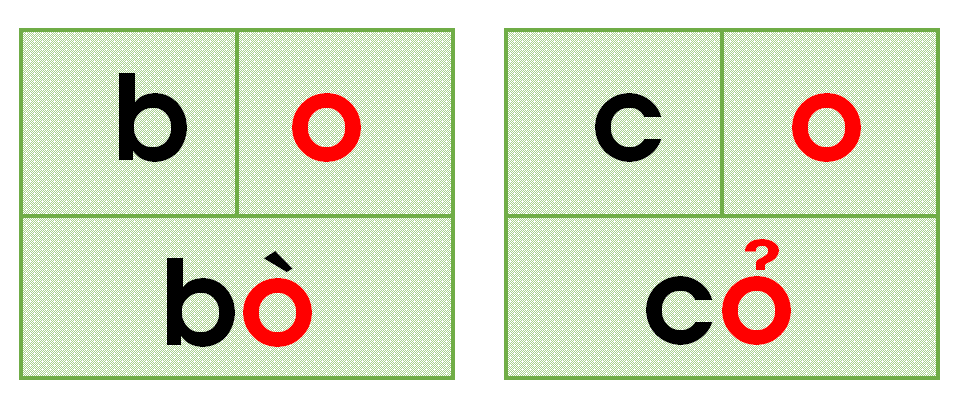 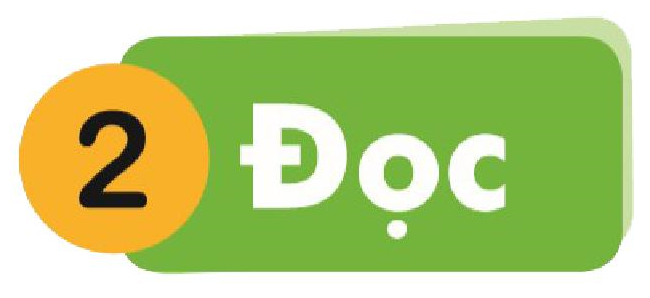 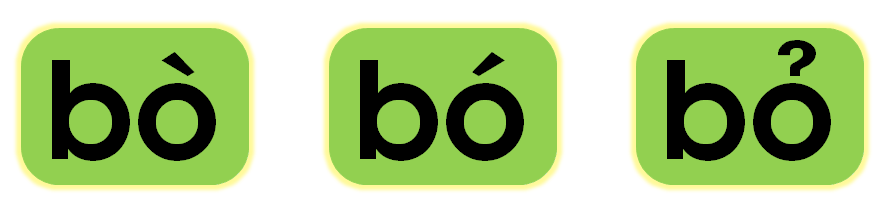 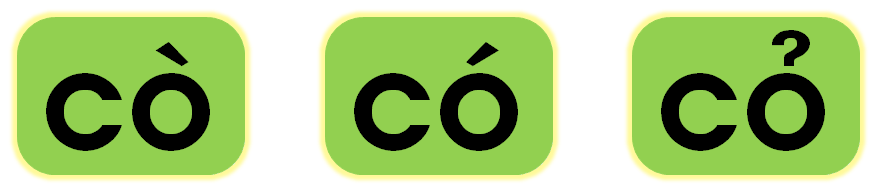 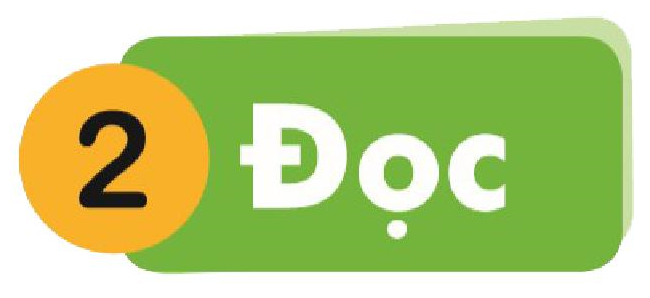 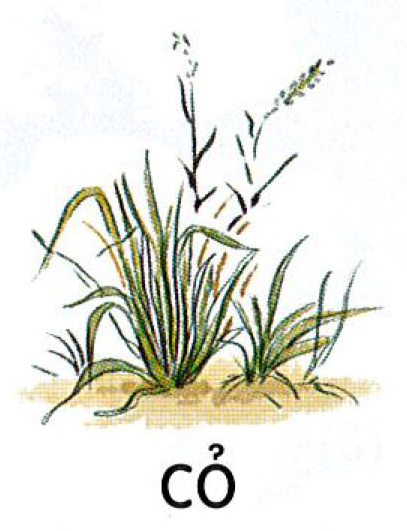 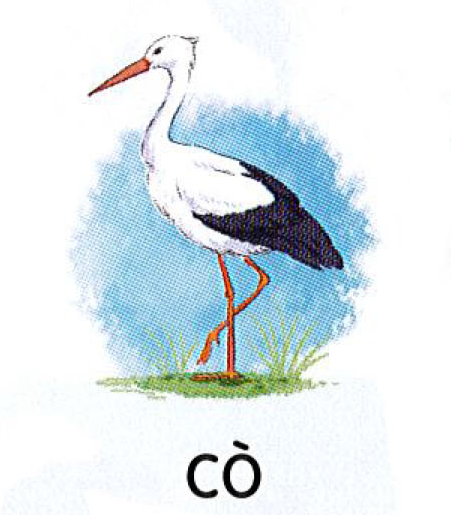 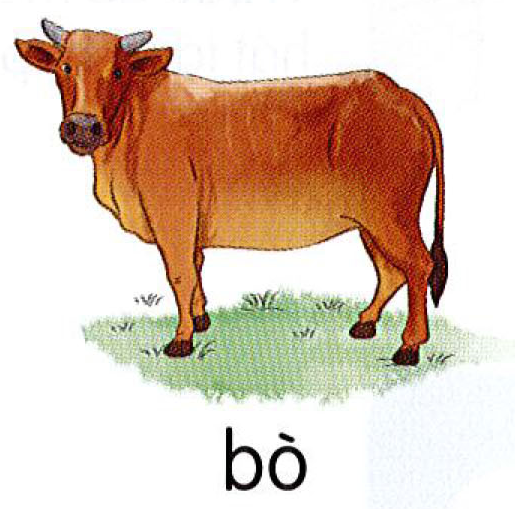 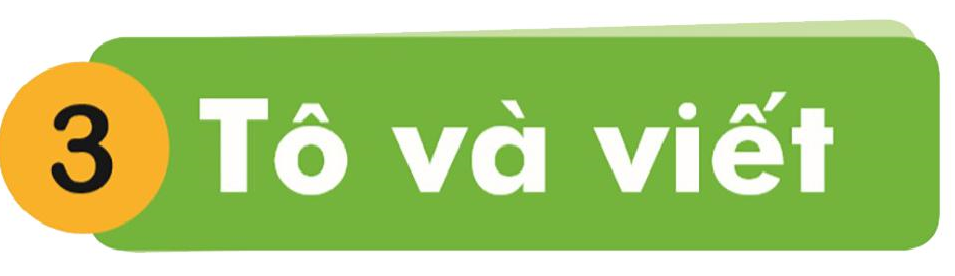 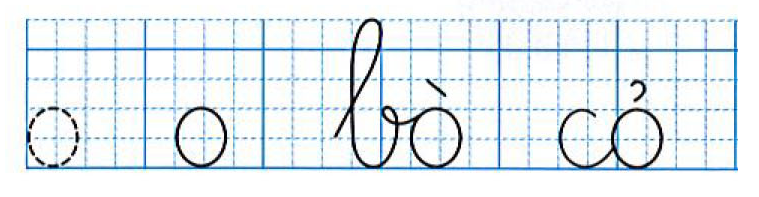 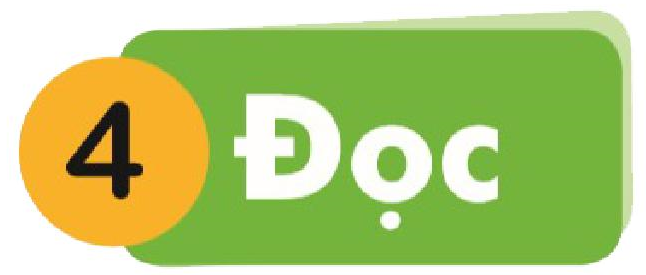 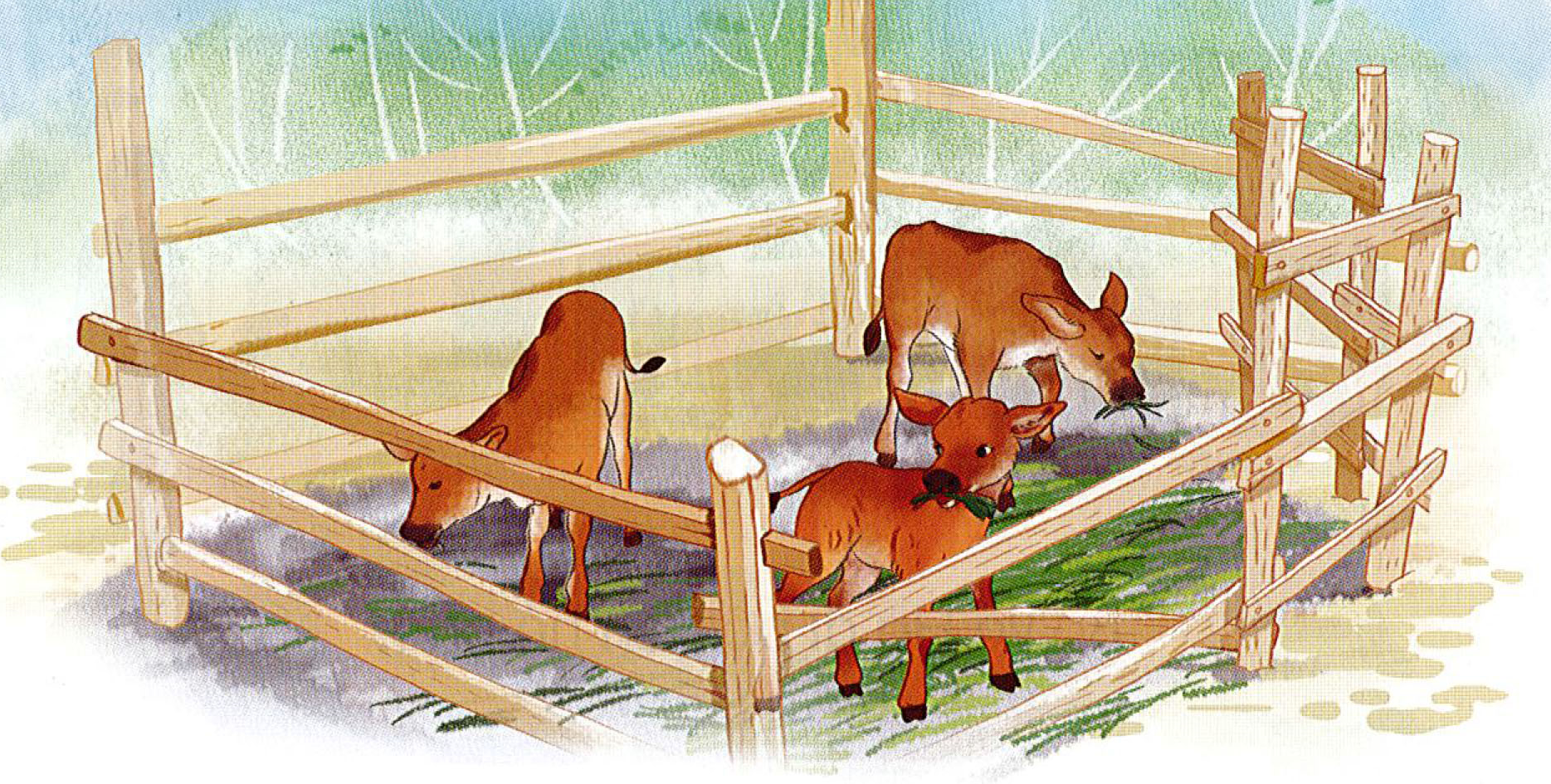 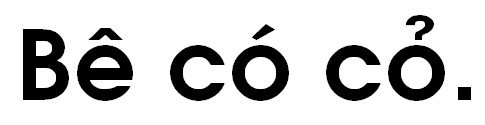 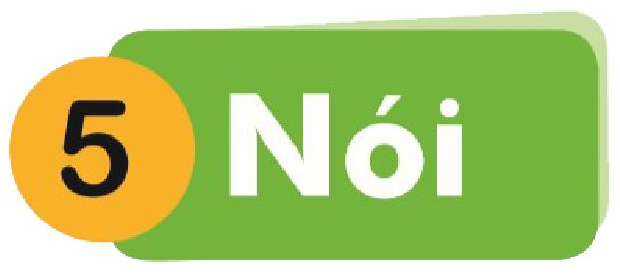 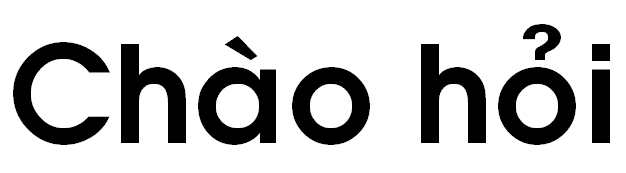 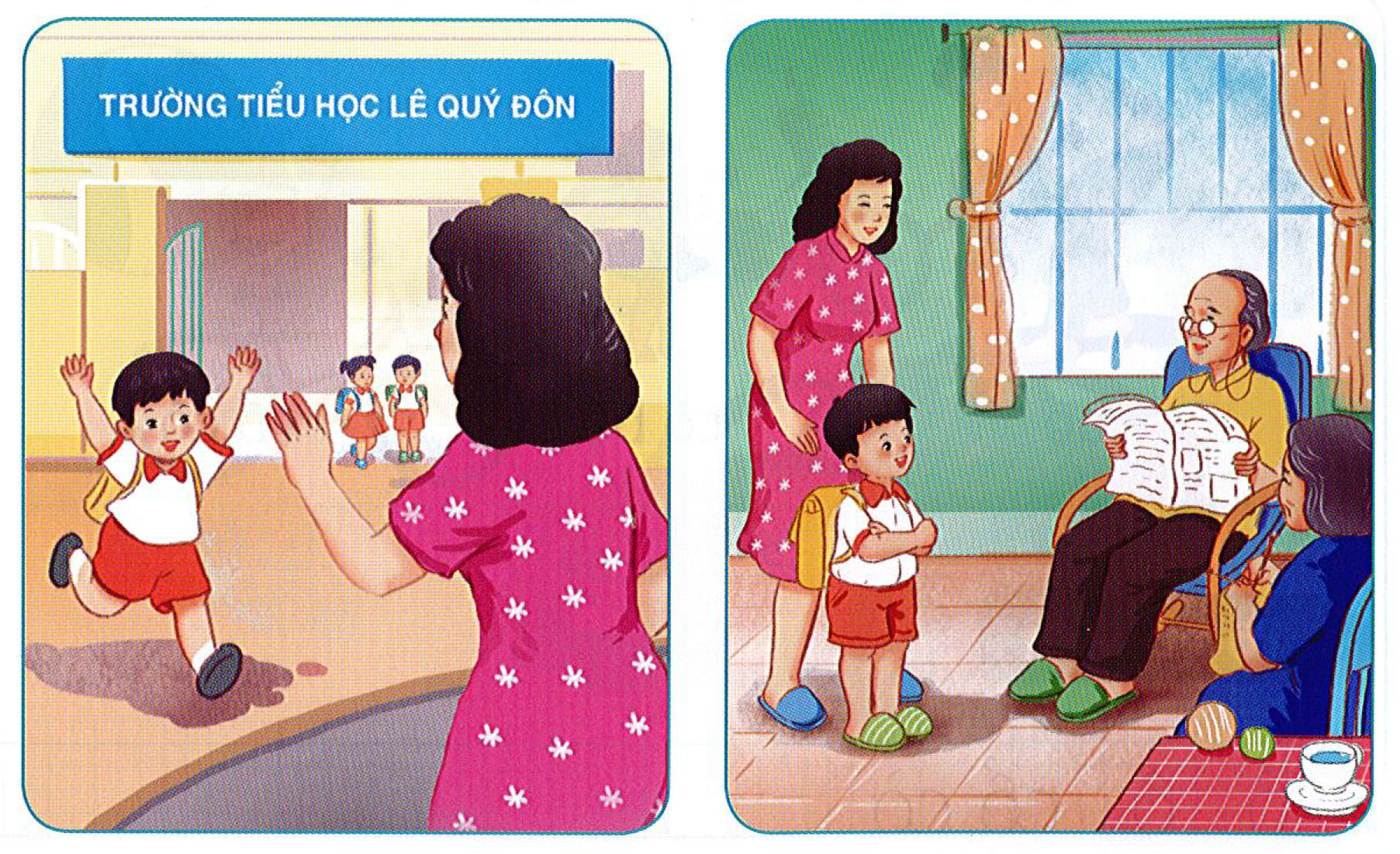 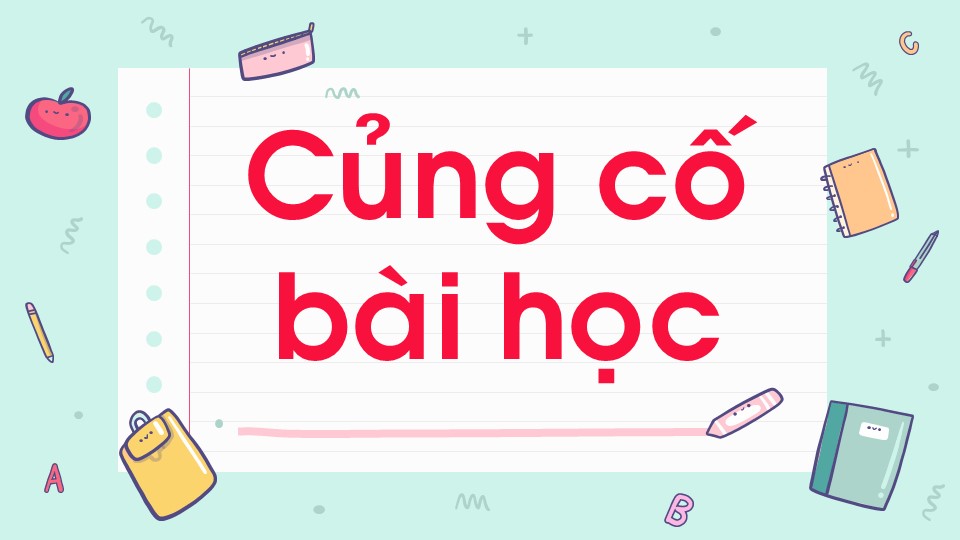